PHÒNG GIÁO DỤC VÀ ĐÀO TẠO QUẬN LONG BIÊN
TRƯỜNG MẦM NON HỒNG TIẾN
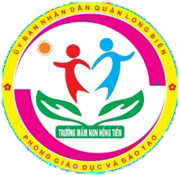 LĨNH VỰC PHÁT TRIỂN TÌNH CẢM QUAN HỆ XÃ HỘI
Đề tài: Không đi theo và nhận quà của người lạ
Lứa tuổi: Mẫu giáo nhỡ 4-5 tuổi
Giáo viên: Vũ Thị Thu Hằng
Năm học: 2021-2022
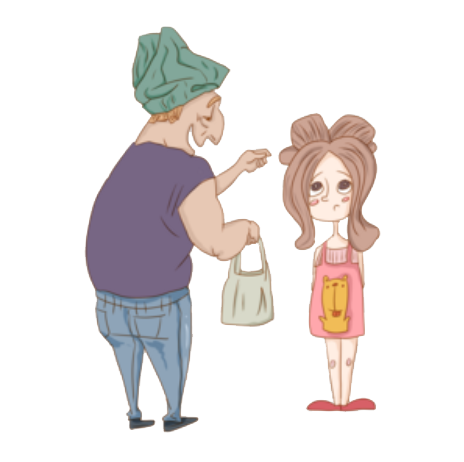 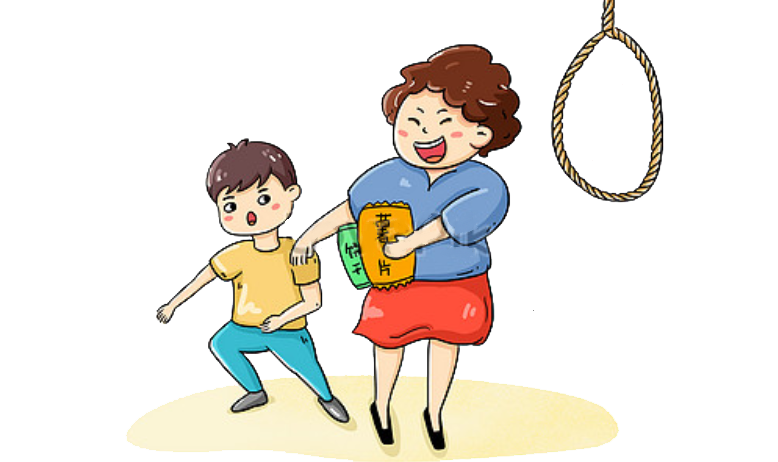 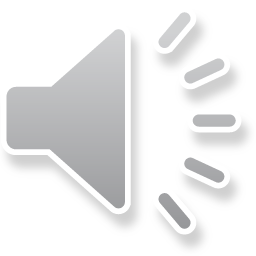 PHÒNG GIÁO DỤC VÀ ĐÀO TẠO QUẬN LONG BIÊN
TRƯỜNG MẦM NON HỒNG TIẾN
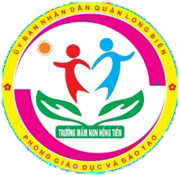 LĨNH VỰC PHÁT TRIỂN TÌNH CẢM QUAN HỆ XÃ HỘI
Đề tài: Không đi theo và nhận quà của người lạ
Lứa tuổi: Mẫu giáo nhỡ 4-5 tuổi
Giáo viên: Vũ Thị Thu Hằng
Năm học: 2021-2022
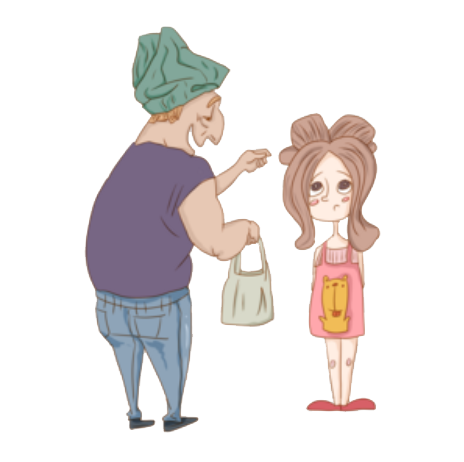 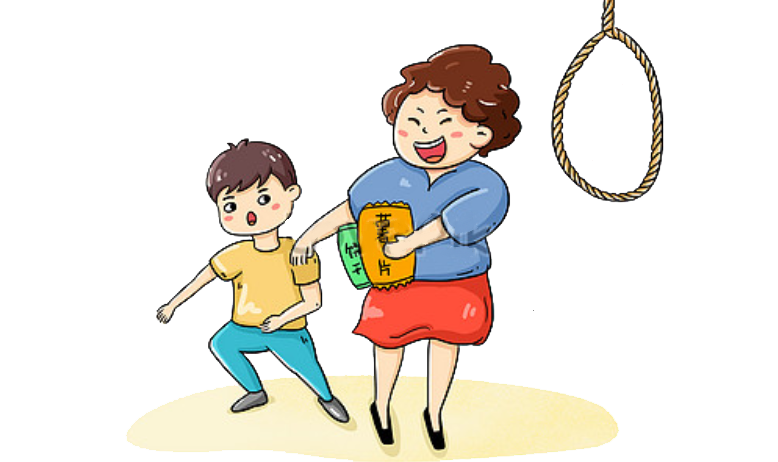 PHÒNG GIÁO DỤC VÀ ĐÀO TẠO QUẬN LONG BIÊN
TRƯỜNG MẦM NON HỒNG TIẾN
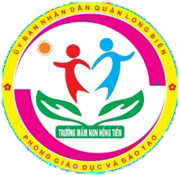 LĨNH VỰC PHÁT TRIỂN TÌNH CẢM QUAN HỆ XÃ HỘI
Đề tài: Không đi theo và nhận quà của người lạ
Lứa tuổi: Mẫu giáo nhỡ 4-5 tuổi
Giáo viên: Vũ Thị Thu Hằng
Năm học: 2021-2022
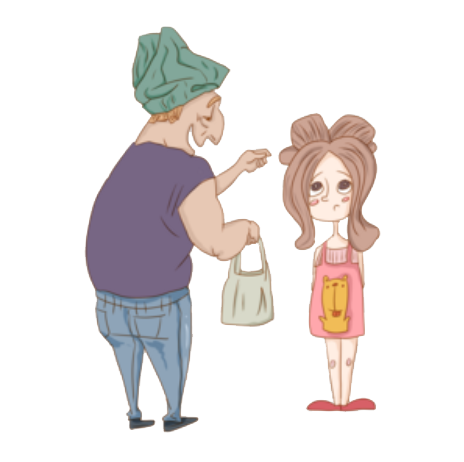 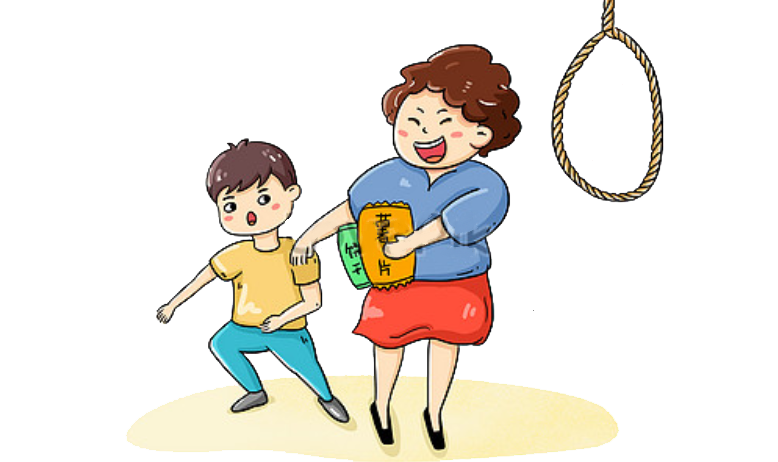 TÌM HIỂU VỀ NGƯỜI LẠ
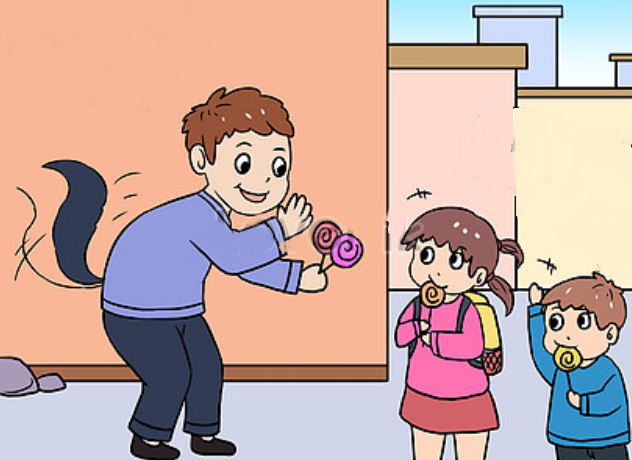 Theo các con thế nào là người lạ?
Người lạ là người không quen biết, không biết tên và không thường xuyên gặp
 -> người lạ có thể tốt, có thể xấu mang lại những hiểm họa khôn lường.
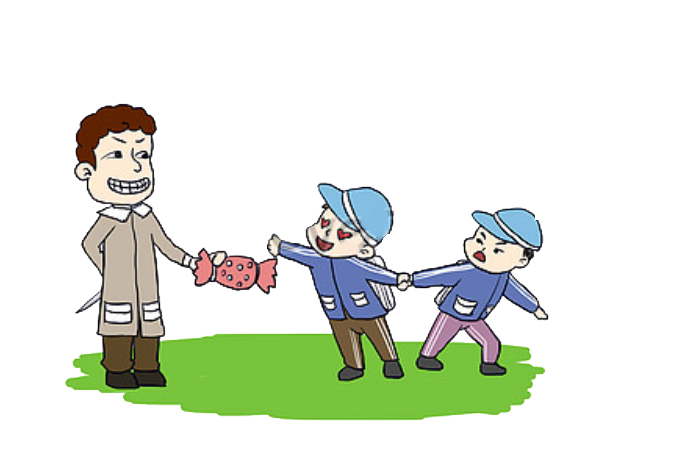 CÁCH XỬ LÍ KHI GẶP NGƯỜI LẠ
Khi đi chơi cùng người thân, 
không chạy đi chơi xa.
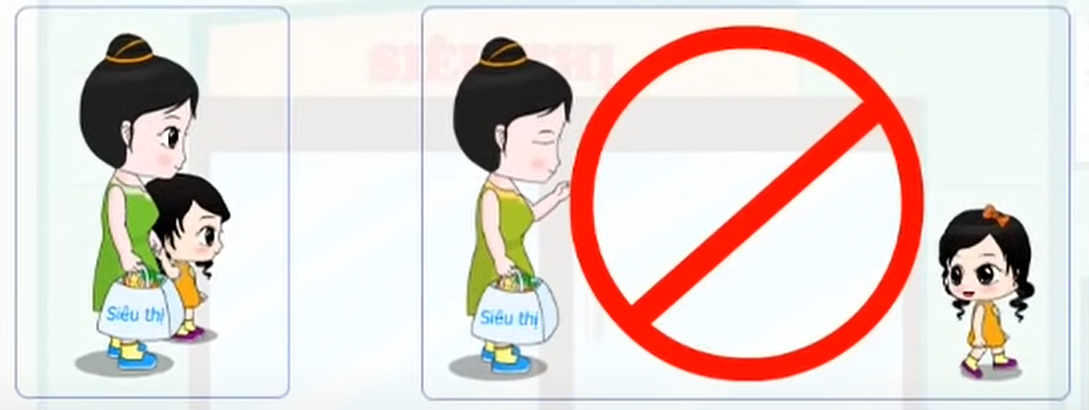 Không được nhận quà và đi theo người lạ
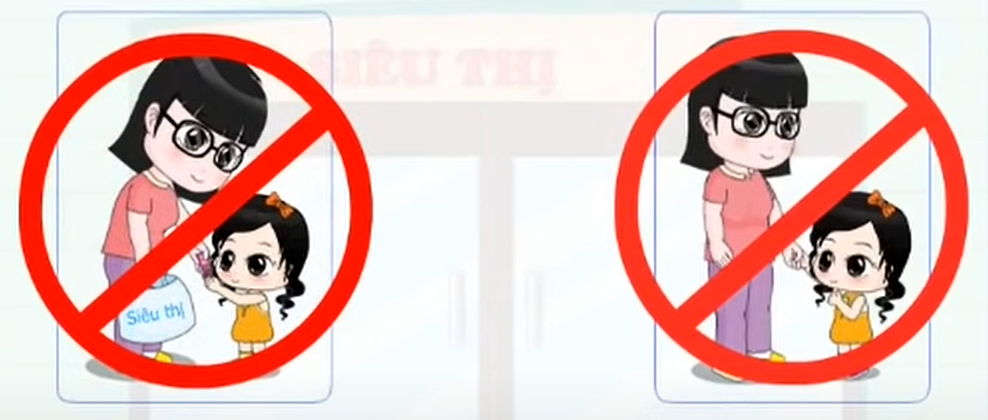 Biết từ chối nhận quà
Biết kêu cứu khi bị người lạ tấn công
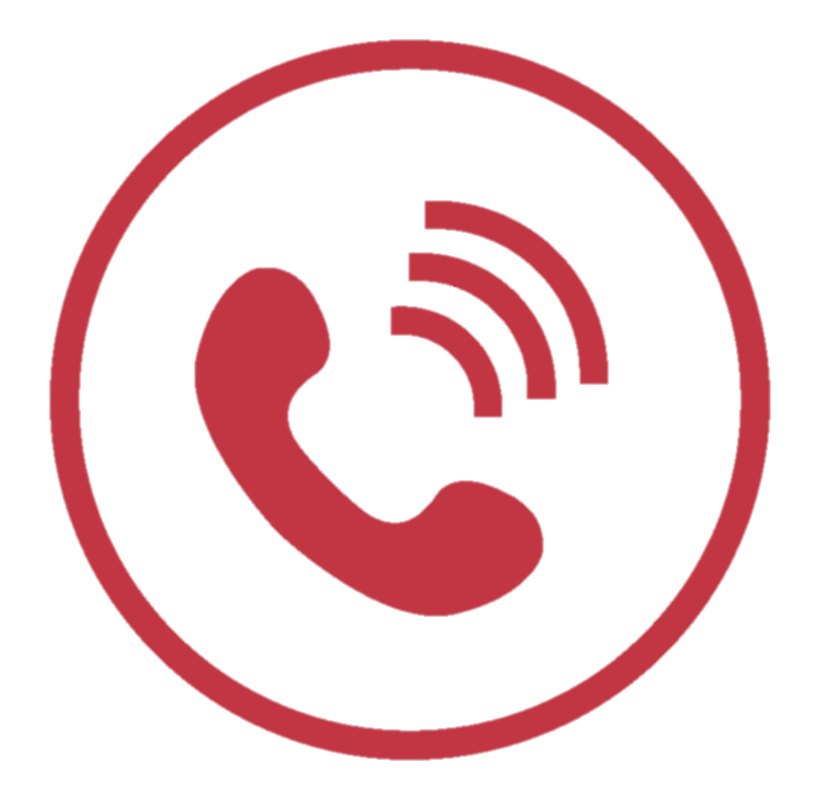 Nhớ số điện thoại của bố mẹ
Nhớ địa chỉ nhà ở
Khi bị lạc hãy tìm giúp đỡ
Nhờ thông báo cho người thân của mình
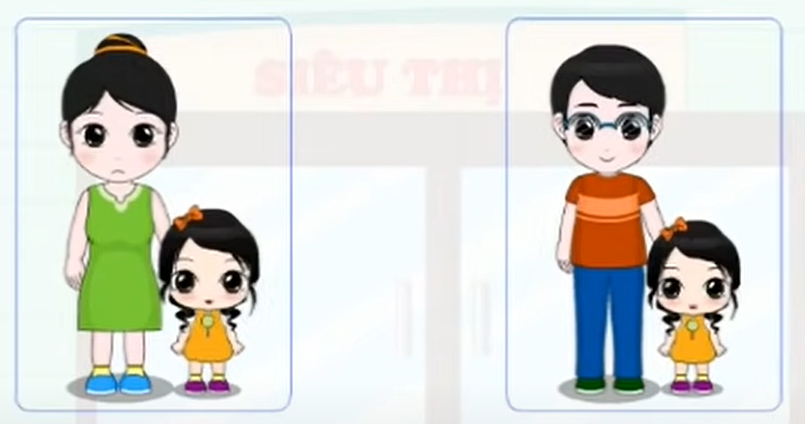 GIÁO DỤC:
Khi đi chơi ở những nơi công cộng, đông người các con không nên chạy lung tung vì rất dễ bị lạc và gặp người xấu. Đặc biệt là các con ko được nhận quà từ người lạ, các con chỉ nhận quà khi được bố mẹ cho phép và nhận quà từ những người thân quen chúng ta gặp gỡ hàng ngày thôi nhé. Khi ở trường có người lạ đến đón thì các con nhớ là không được theo khi chưa có sự đồng ý của bố, mẹ và cô giáo các con nhớ chưa nào?
TRÒ CHƠI 
BÉ HIỂU BIẾT
Nếu có người lạ cho quà, rủ đi chơi, bé sẽ làm gì?
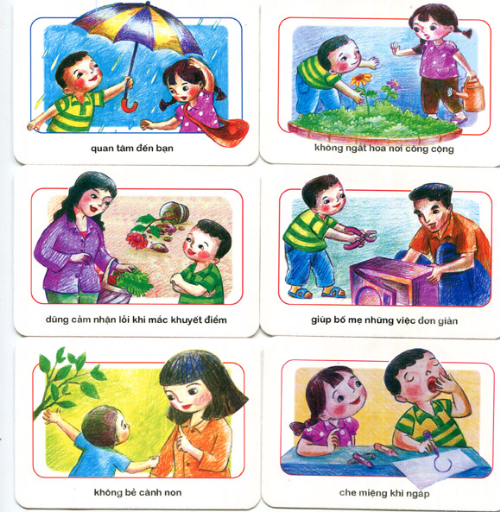 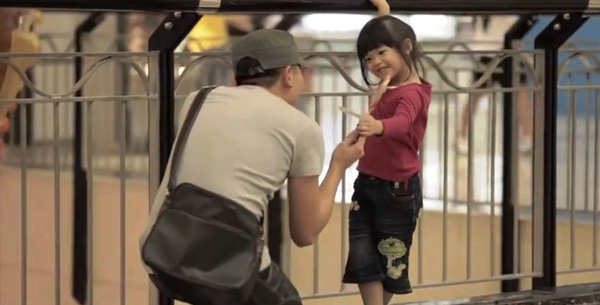 b. Nói cảm ơn
a. Nhận quà luôn
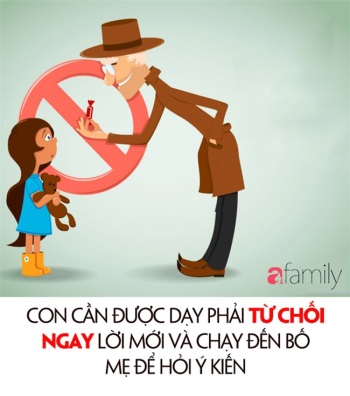 1
3
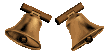 2
0
c. Không nhận quà
Nếu có người lạ đòi mở cửa bé sẽ làm thế nào?
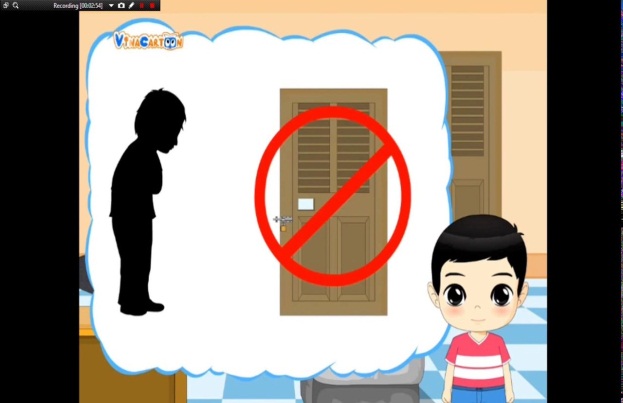 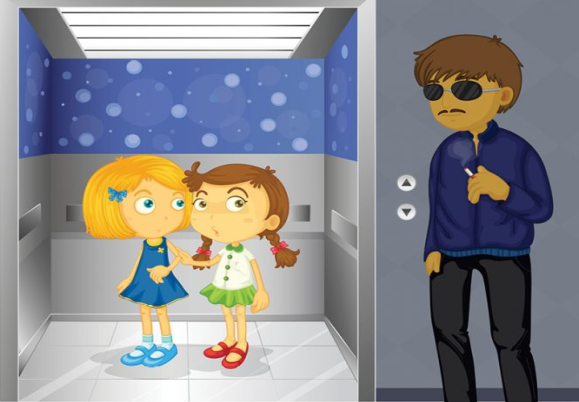 a Không mở cửa
b. Ra mở cửa
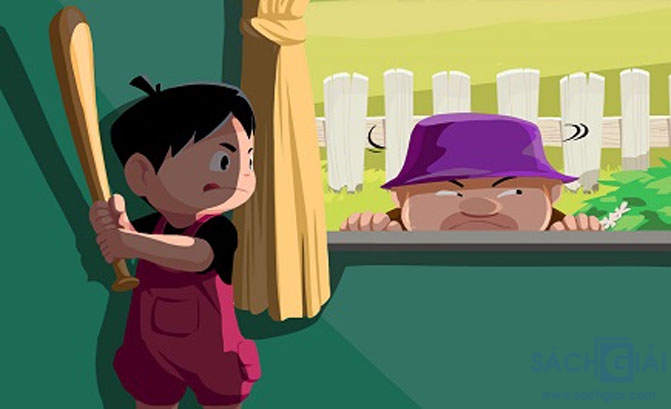 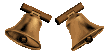 0
1
2
3
c. Mở cửa và ứng phó với người lạ
Con sẽ làm gì nếu phát hiện người lạ đi theo?
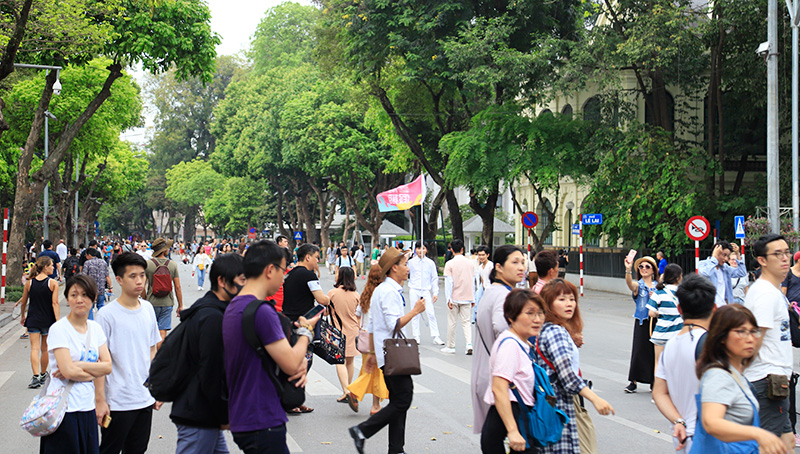 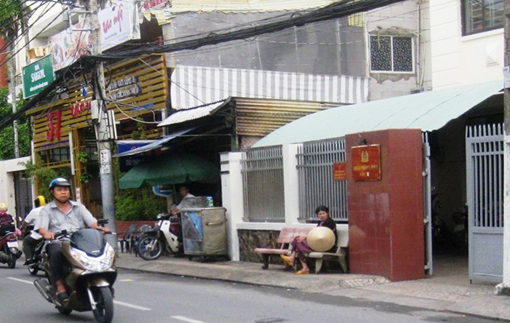 a. Rẽ vào nơi đông người là tìm cách liên lạc với bố mẹ
b. Tìm đồn công an gần nhất tìm sự giúp đỡ
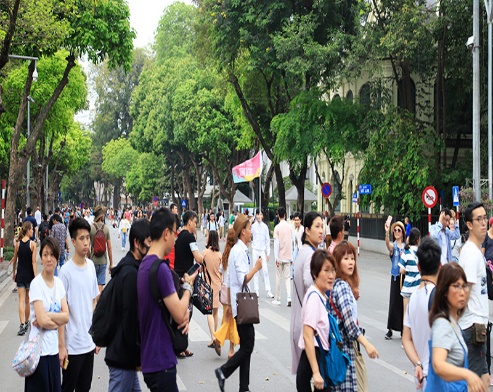 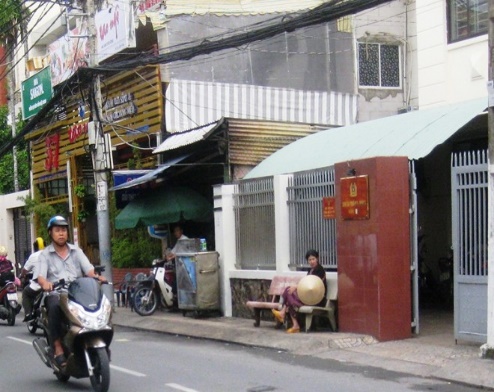 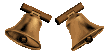 0
1
2
3
c. Cả 2 đáp án trên
Khi người lạ nhận là bạn của bố mẹ đến trường đón bé, bé không về cùng người lạ và báo với cô giáo. Đúng hay sai?
a. Đúng
b. Sai
2
1
0
3
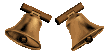 Để phòng tránh người lạ bắt đi, khi đi ra ngoài đường bé cần phải làm gì?
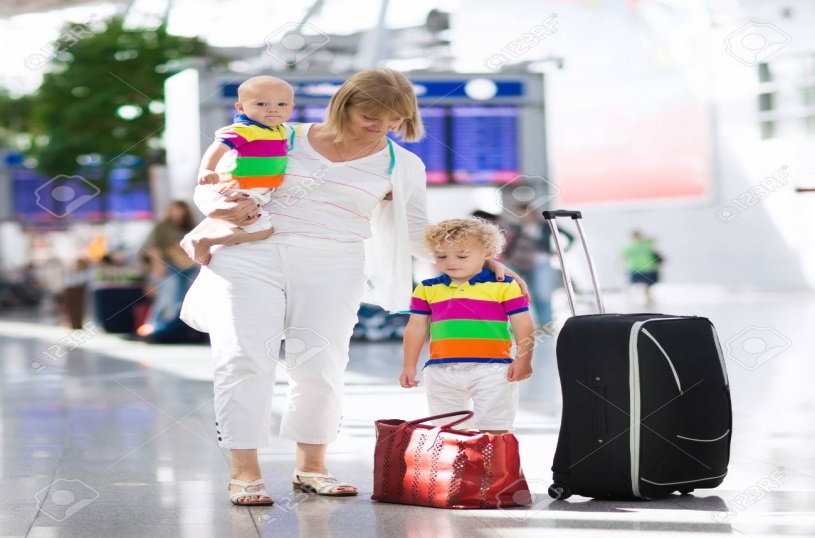 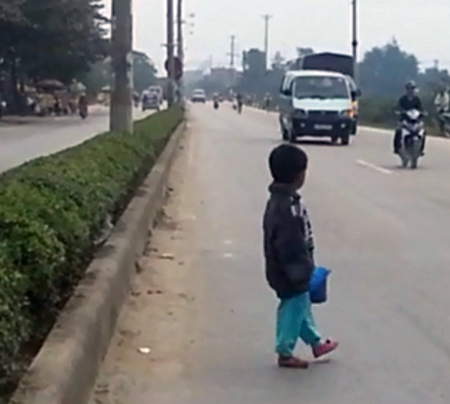 b. Tự ý bỏ đi chơi một mình
a. Luôn bám sát người thân
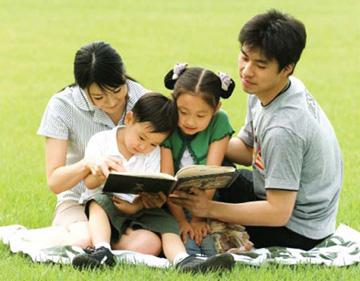 2
0
1
3
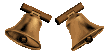 c. Nghe theo lời người lớn